TÜBERKÜLOZ
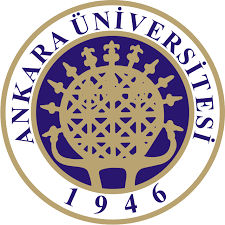 Prof Dr Demet Karnak-Prof.Dr.Gökhan Çelik
Ankara Üniversitesi Tıp Fakültesi 
Göğüs Hastalıkları Anabilim Dalı
Tb - Latent Tb Tanısı
Tüberkülin Cilt Testi (TCT: PPD)
Aktif hastalık –infeksiyon ayrımı yapmaz
Kişinin tüberküloz basili ile karşılaştığını gösterir

Quantiferon Testi ( IGRA)
ELİSA yöntemi ile, T hücrelerden salınan IFγ  ölçümü
BCG ve atipik mikobakterilerden  etkilenmez

TB SPOT-ELİSPOT Testi

ESAT-6 (Early secreted antijenik target 6)  ve CFP 10’na  (Culture filtrate protein 10) karşı T hücre yanıtının ölçülmesi

BCG ve atipik mikobakterilerden  etkilenmez
[Speaker Notes: Latent tüberküloz enfeksiyonunu (LTBE) araştırmanın amacı, aktif TB gelişme riski taşıyan ve LTBE tedavisinden yarar görecek olanları saptamaktır. Bu nedenle sadece bu tedaviden yarar görecekler test edilmelidir]
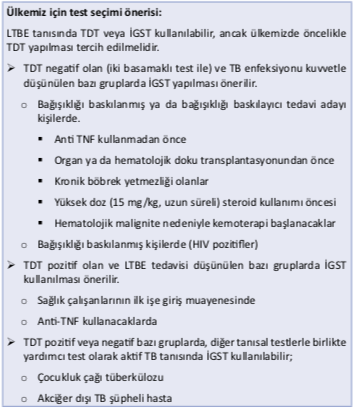 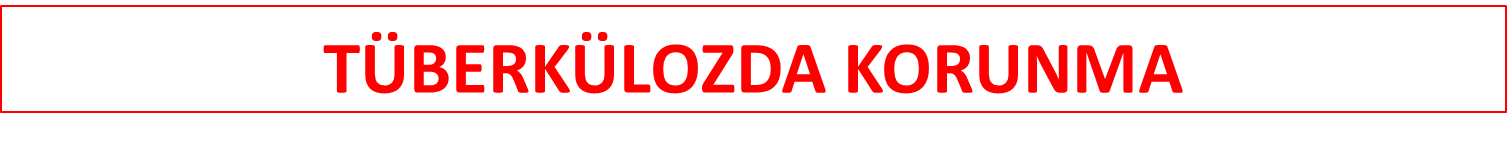 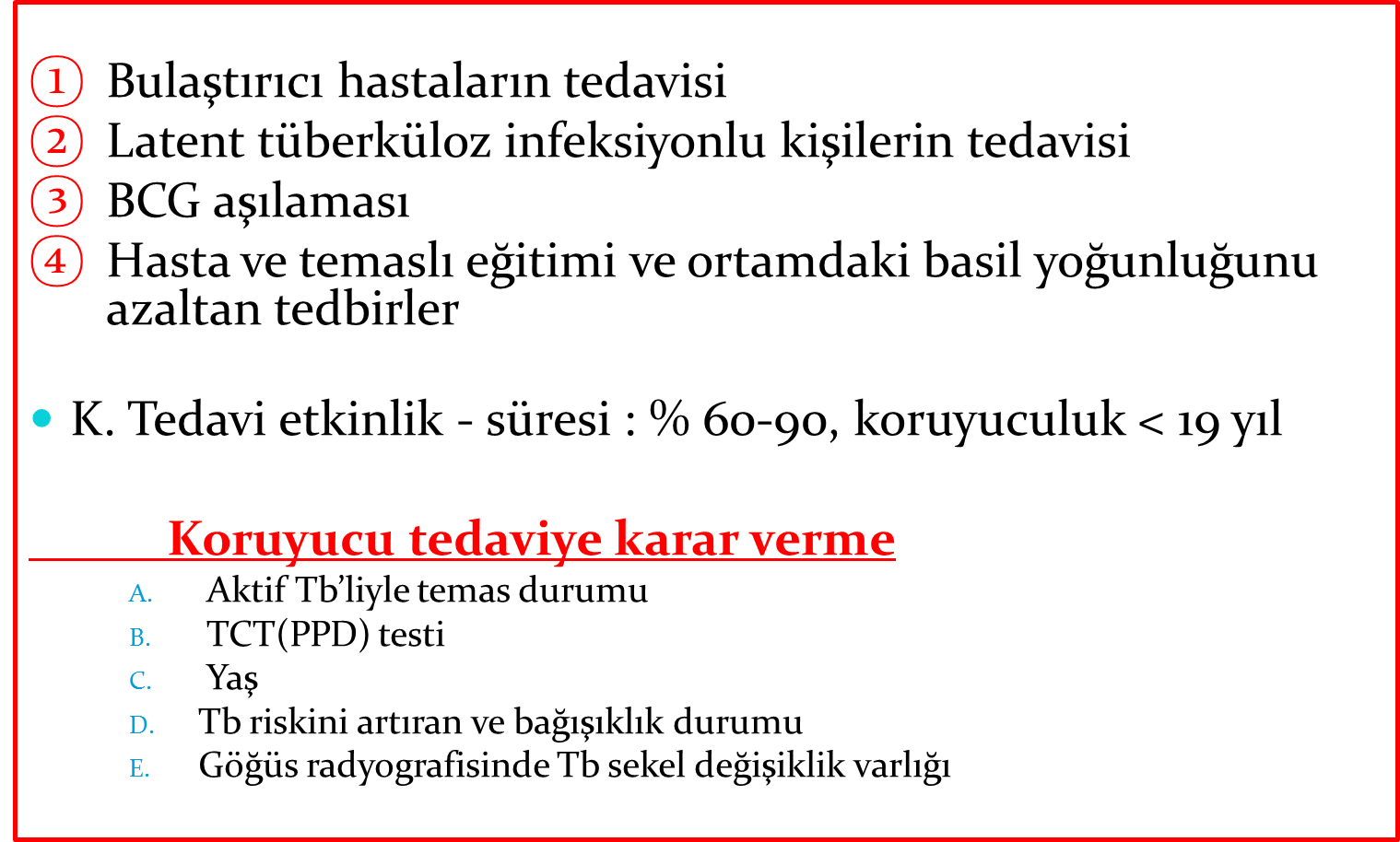 PPD (= “purified protein derivative) : TDT: TCT
Sol ön kol 2/3 üst iç(volar )yüzü kılsız alana 0.1 ml ( of 5 TU) PPD intradermal 27 no iğne ile injekte  -Mantoux yöntem 

İnjeksiyon yerinde 6 - 10 mm çapında bir şişlik 

48 - 72 saat sonra endurasyonun( kabarıklığın) yere parelel çapı ölçülür. 
	Ölçüm mm olarak kaydedilir  “negatif” ya da “pozitif” olarak sonuç verilmez.  

TCT’ni hekim ya da eğitimli sağlık personeli
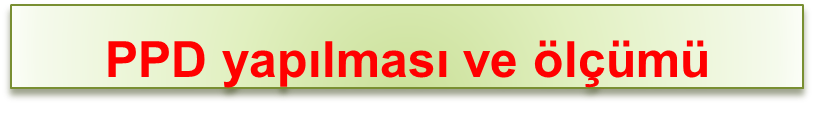 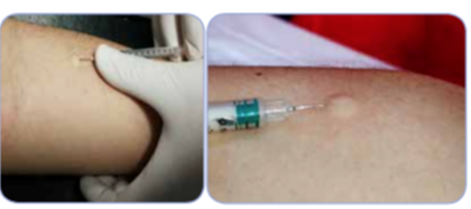 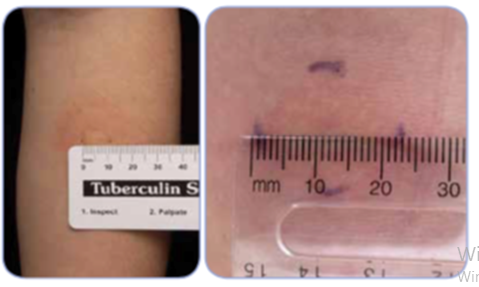 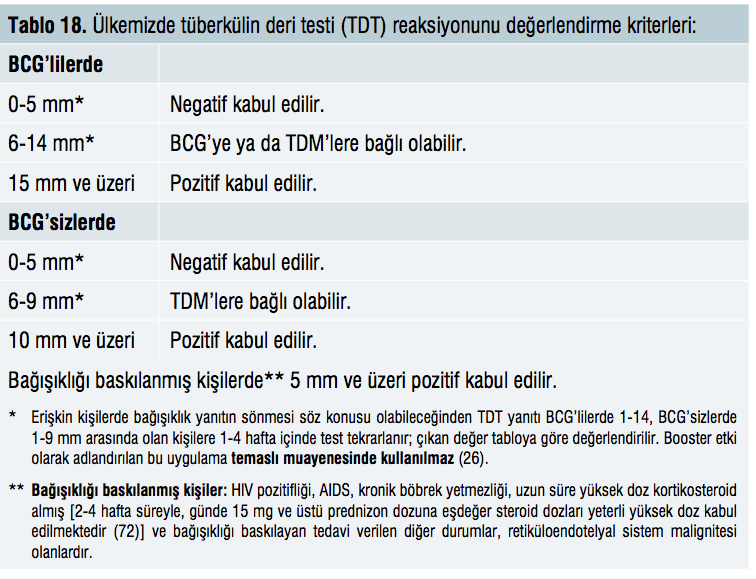 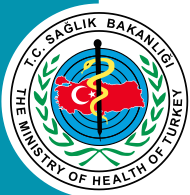 Yalancı negatif TCT nedenleri
TCT sensitivitesini azaltan durumlar
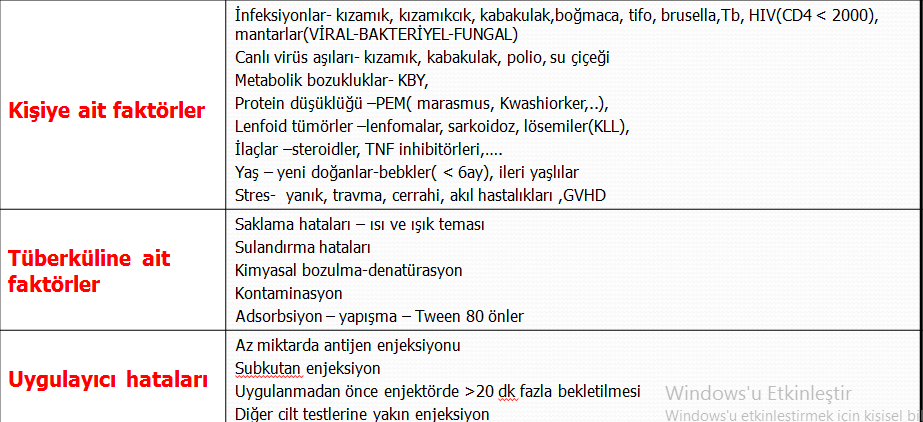 BOOSTER ETKİSİ
Erişkinlerde TCT negatif ise 1-4 hafta içinde ikinci bir TCT yapıldığında immün sistem antijeni hatırlar pozitif  TCT,  yaşla artar 

İki test arasında en az 6mm fark olmalı

İkinci TCT testi pozitif ise kişi infekte

İkinci TCT testi negatif ise kişi infekte değil

BCG aşılı şahıslarda ≥ 15 mm aşısızlarda ≥ 10mm pozitif
KORUYUCU TEDAVİ ENDİKASYONLARI
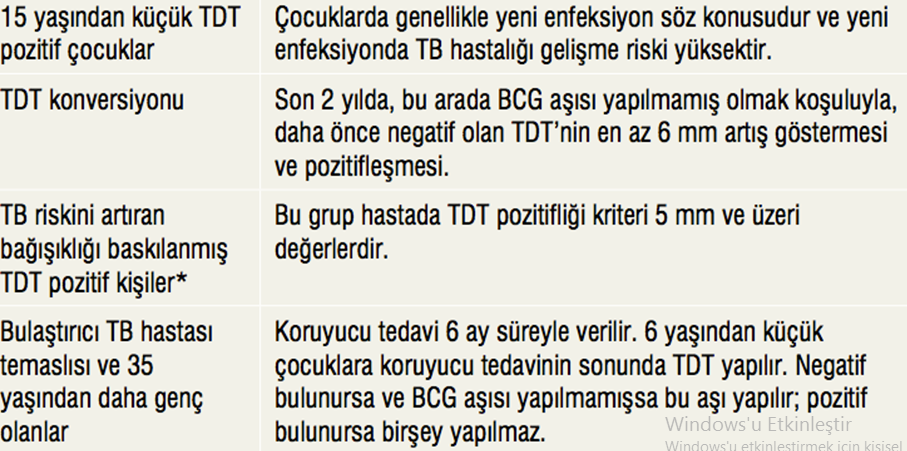 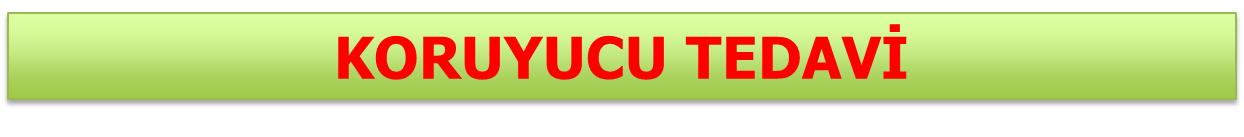 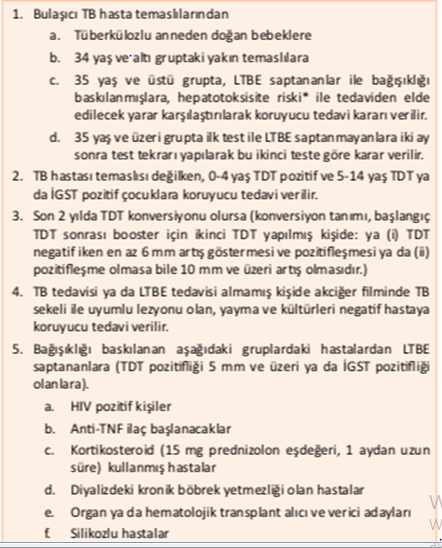 KORUYUCU TEDAVİ
Temel ilaç izoniasid(H):  DGT* -*** İLK TERCİH**
Çocuklarda 10 mg/kg, Erişkinlerde 5 mg/kg, 
Maksimum doz 300 mg / gün, 
Süresi standart 6 ay 

Uzun süreli  - 9 ay tedavi –DGT*
HIV, 
Bağışıklığı baskılayıcı tedavi:  > 2 hafta yüksek doz steroid, AntiTNF 
Slikoz, pnömokonyoz
< 5 yaş çocuklar,
 Akciğer grafisinde inaktif tüberküloz sekeli

INH verilemezse  Rifampisin –DGT* - İLAÇ ETKİLEŞİMİ + RİFABUTİN- 
de 10 mg / kg 
Maks doz: 600 mg/gün,aç,
 Süre 4 ay
KORUYUCU TEDAVİ
R + H: 3 ay –DGT*

H + Rifapentin haftada bir 12 doz/ hafta - DGT
H(15 mg/ kg= 900mg ) +
Rifapentin > 50 kg 900, 32-49kg 750 mg
YAKIN TAKİP
HIV infekte kişiler

Gebeler  ya da postpartum erken dönem

Kronik karaciğer hastalığı

Kronik alkol alımı
BCG aşısı ile koruma
Bovis tip basil safralı-gliserinli patetesli 230 pasaj 

Virülansı azaltılmış canlı aşı 

İmmün yetmezlikte yapılmaz: Bovis tipi tüberküloz dissemine hastalığı

Türkiye’de yenidoğanda tek doz  2. ayda uygulanır
BCG yapılmamış çocuklara 6. yaşa kadar PPD negatifse yapılır
> 6 yaş aşı önerilmez  
Canlı aşılarla farklı koldan yapılır, kızamık önce yapılmışsa 4 hafta beklenir

Koruyuculuk % 50 - 80 

Lenfohematojen yayılımla olan  Akc  dışı Tb hastalığını önleyebilir

Menenjit, milier Tb gibi yaygın formları azaltır
BCG aşı saklanma koşulları
Sulandırılmadan  oda sıcaklığında  bir ay saklanabilir  

Buzdolabında + 2 - 8 oC’ de 1-2 yıl saklanabilir

Isı ve ışığa çok dayanıksız, donmaya duyarlı( buzluktan 3 raf altta) 

Sulandırılınca 6 saat içinde kullanılmalı – buzluk ve kapak rafına konulmaz

Sadece kendi sulandırıcısıyla sulandırılmalı

 Sulandırıldığında partiküller, yabancı maddeler içeriyorsa, kullanım süresi dolmuşsa,  ampuller etiketsizse veya ampuller çatlaksa kullanılmaz
BCG kime yapılmaz?
Ateş  	> 38.5 derece
Kızamık salgını sırasında( kızamık aşısı yapılmamışlara) 
İmmün yetmezliği olanlara::, lenfoma lösemi
 immün yetm HIV , yaygın malign hastalık
Tb hastalığı geçirenlere,  BCG aşısı yapılmışlara
TDT’i 6 mm ve üzerinde  olanlara
Aşı yapılma bölgesinde Ekzama gibi deri hastalığı olanlara 
Steroid, alkilleyici ajan , antimetabolit, radyasyon, TNF antagonisti gibi bağışıklığı baskılayan
BCG nasıl yapılır?
Sol omuz( Türkiye) deltoid kasa  intradermal (İD):  0.1 ml = 1 dizyem 
0-12 ay arası 0.05 ml= ½ dizyem yapılır
Ampüle hava kaçırılmamalı
Aşı uygulanacak alan antiseptikle silinmemeli

Cilt sol el işaret ve başparmak arasında gerdirilir – enjektör ucu kertilmiş kısmı deri içine parelel girinceye kadar ilerletilir ve  enjekte edilir – mercimek büyüklüğünde / 5-6 mm kabartı oluşur –İD verilmişse sağlaması
İntradermal uygulamada komplikasyonlar azalır

Ampül derhal buzdolabı ya da soğutucu kaba konur

5-6 mm’lik papül 20 – 30 dakikada kaybolur.
Bağışıklık kontrolü ve Takibi nasıl yapılır?
Nedbe bağışıklığın geliştiğini göstermez - Yara iyileşmesi – skar / keloid

 En erken ≥ 2 hafta sonra TCT testi ile bağışıklık gösterilebilir

BCG aşısına bağlı aşı yeri değişiklikleri:
 3-4 hafta sonra aşı yerinde nodül, nodül kızarır( < 2 hafta akselere rxn : PPD + anlamı taşır )
6.haftada akar,
 8 haftada kabuk bağlar ve 
10 haftada kabuk düşer. 
Nedbe hayat boyu kalır. 

Antibiotikli toz / pomad sürülmez.  
Aşı kırgınlık, ateş gibi semptomlar yapmaz.  
Aşı deri altına yapılırsa, steriliteye uyulmazsa aşı yerinde abse gelişebilir
BCG komplikasyonları
Enderdir

Aşı dozu, yeri ve derinliği, kişinin yaşı ve bağışıklık sisteminin yeterliliği etkiler

En sık aksiller ve servikal LAP - lokal abseler

Adenopatiler gn’le 1-2 ay içinde, seyrek olarak 8 -12( < 24) ayda da olabilir

Tedavi gerekmez, büyükse cerrahi ekzisyon

Fluktuasyon vermeyen( süpüre olmayan) LAP’lar tedavi gerekmez

Süpüre olanlar iğne ile aspire edilir, drenaj sağlanır / eksize edilebilir

İzoniyazid tedavisi iyileşme süresini kısaltmaz
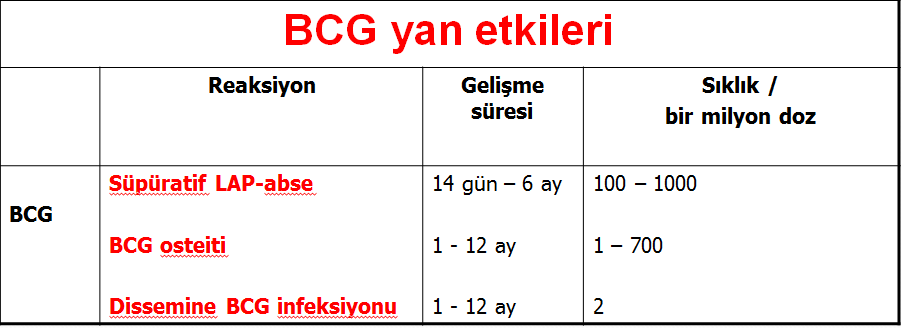 Daha ender
Aşı yerinde lupus vulgaris, 
Hepatosplenomegali, 
Genitoüriner hastalık